Felicity Conditions
AENG311
What are Felicity Conditions?
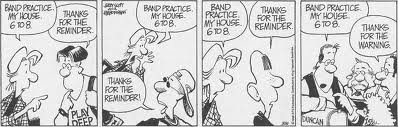 This refers to the expected or appropriate circumstances for the speech act to be recognised as intended.
That is, FELICITY CONDITIONS of the illocutionary act are conditions that must be fulfilled in the situation in which the act is carried out if the act is to be said to be carried out properly, or felicitously.
There are five felicity conditions: general, content, preparatory, sincerity, and essential.
General Conditions
General conditions on the participants mean that the language being used is understood and that they are not play-acting or being nonsensical.
Example:
Parrot: Get out of here!
Explanation: The parrot does not understand that it has used a language and the hearer would be stupid to respond to what the parrot has said.
The illocutionary act would therefore be said to be infelicitous.
Content Conditions
This means the content of the utterance much match the act being carried out.
For example, for promises and warning the content of the utterance must be about a future event.
A promise requires that the future event be the act by the speaker.
Preparatory Conditions
This has to do with pre-existing conditions about the event.
For example:
Preparatory conditions for a promise mean that the event will not happen by itself;
The event will be beneficial.
Preparatory conditions for a warning means that it’s not clear if the hearer knows that the event will occur;
The event will not have a beneficial effect.
Preparatory Conditions
This also means that a person performing the act must have the right to do so.
In other words, the occasion of utterance must be appropriate to the act.
Example:
I can’t promise if I’m unable to fulfil it.
A man to his friend’s wife: I hereby divorce you.
Explanation: This act is infelicitous because you can’t divorce a person you are not married to. 
Preparatory condition for divorce requires that you be married to the person you are divorcing.
Sincerity Conditions
This has to do with the attitude of the speaker.
In other words, a person who is performing the act must be genuine that he will carry it out.
For example, sincerity conditions for a promise requires that the speaker genuinely intends to carry out the future action.
Sincerity conditions for a warning requires that the speaker genuinely believes the future event will not have a beneficial effect.
Essential Conditions
This means that the person performing the act is committing himself to carry out the act.
In other words, essential conditions mean change of state in the speaker.
That is, the utterance changes the state of the speaker from non-obligation to obligation.
For example, the essential condition for a promise means that you are obliging yourself to keep that promise.
Similarly, a warning under essential conditions changes the state of the speaker from non-informing of a bad future event to informing.
Exercise
Given below are illocutionary acts, and for each act there are four suggested felicity conditions. In each case only two of the felicity conditions are actually correct. Indicate the correct felicity conditions 
(1) promising:
(a) The speaker must intend to carry out the thing promised.
(b) The speaker must be inferior in status to the hearer.
(c) The thing promised must be something that the hearer wants to happen.
(d) The thing promised must be morally wrong.
(2) apologizing:
(a) The speaker must be responsible for the thing apologized for.
(b) The thing apologized for must be (or must have been) unavoidable.
(c) The thing apologized for must be morally wrong.
(d) The hearer must not want the thing apologized for to happen (or to have happened).
Exercise
(3) greeting:
(a) The speaker and the hearer must be of different sex.
(b) The speaker and the hearer must not be in the middle of a conversation.
(c) The speaker must believe the hearer to have recently suffered a loss.
(d) The speaker feels some respect and/or sense of community (however slight) with the hearer.
(4) naming:
(a) The thing or person named must not already have a recognized name known to the speaker.
(b) The speaker must be recognized by his community as having authority to name.
(c) The thing or person named must belong to the speaker.
(d) The thing or person named must be held in considerable respect by the community.
(5) protesting:
(a) The speaker and the hearer must have recently been in conflict with each other.
(b) The speaker must disapprove of the state of affairs protested at.
(c) The state of affairs protested at must be disapproved of by the community generally.
(d) The hearer must be held to be responsible (by the speaker) for the state of affairs protested at.